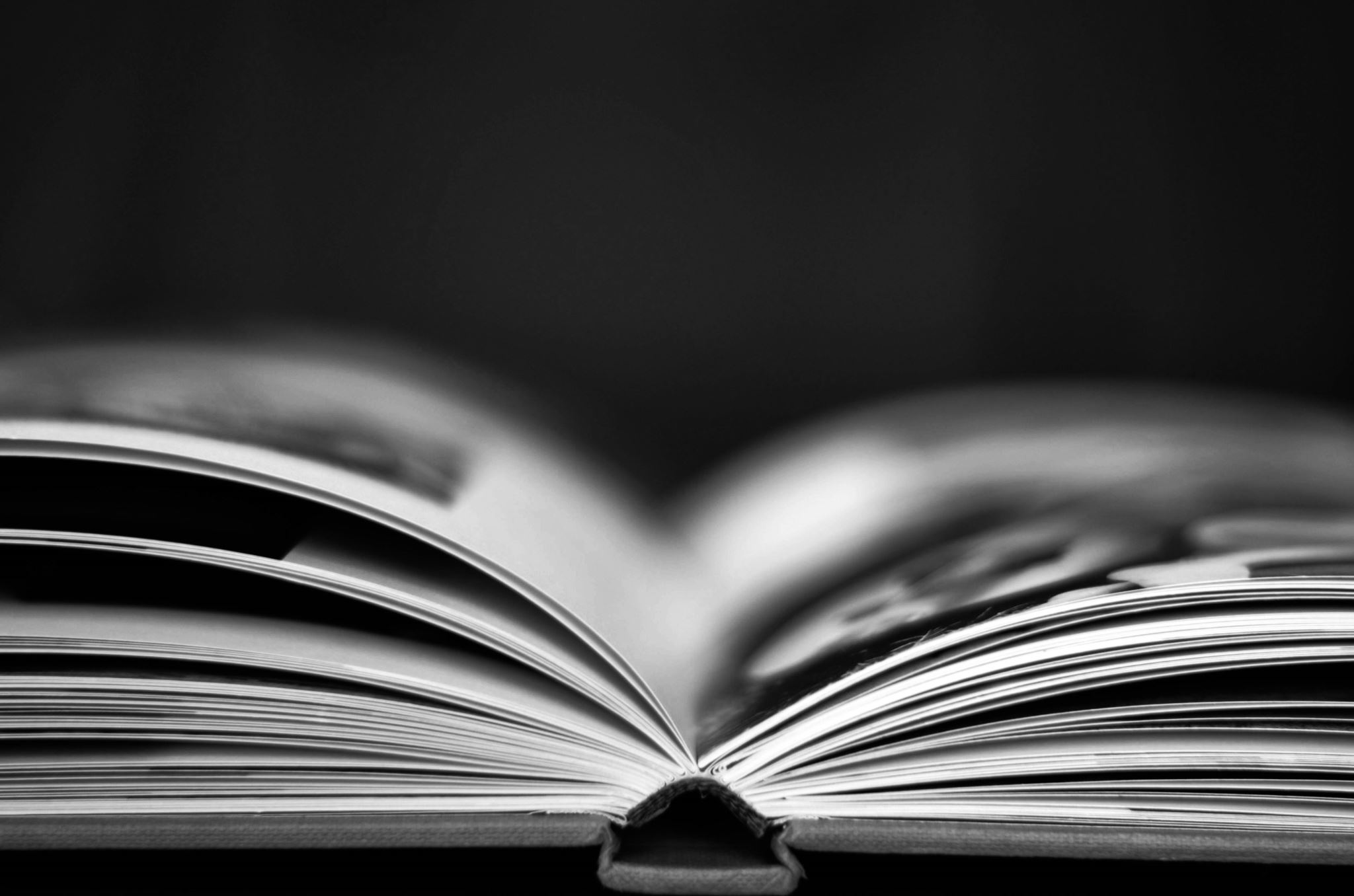 Memoirs of an adjudicator
Presented by:
Michele Justice, PSC, Inc.
What is an adjudicator?
An individual appointed to make employment suitability decisions for their employer.
What do they use to make the decision?
For regulated positions, Federally mandated suitability criteria.
For tribally funded positions, internal policies.
Federally mandated statutory bars for child care positions
2 Misdemeanors – Violent Crimes; Sex Crimes; Crimes Against Persons; Crimes with a Child Victim

1 Felony – Violent Crime; Sex Crime; Crimes Against Person; Crime with a Child Victim
Employ misconduct;
Criminal conduct;
Intentional false statement
Refusal to cooperate
Alcohol or substance abuse
Illegal use of drugs
Acts to overthrow the government
Federally mandated suitability criteria for child care positions
Federally mandated statutory bars for law enforcement positions
2 Misdemeanors – Violent Crimes; Sex Crimes; Crimes Against Persons; Crimes with a Child Victim
1 Felony – Violent Crime; Sex Crime; Crimes Against Person; Crime with a Child Victim
Gun Control Act Prohibitions 
Selective Service Registration
Allegiance to the US
Foreign Influence/Foreign Preference
Sexual Behavior
Personal Conduct
Financial Considerations
Alcohol Consumption
Drug Involvement
Criminal Conduct
Handling Protecting Information
Outside Activities
Use of Information technology
Federally mandated statutory bars for law enforcement positions
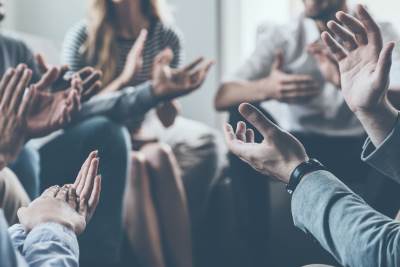 Let’s talk employee misconduct
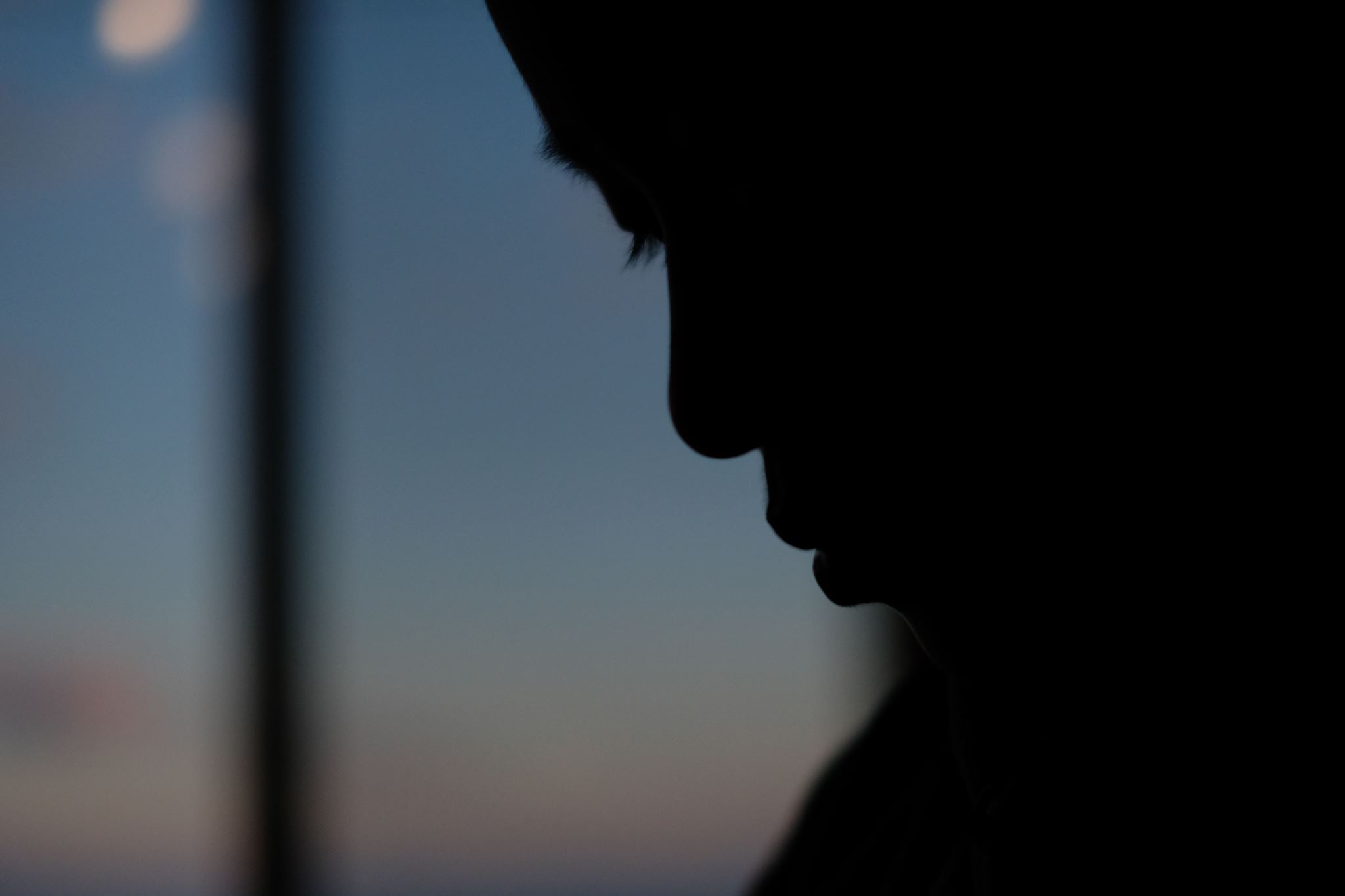 Let’s talk Criminal conduct
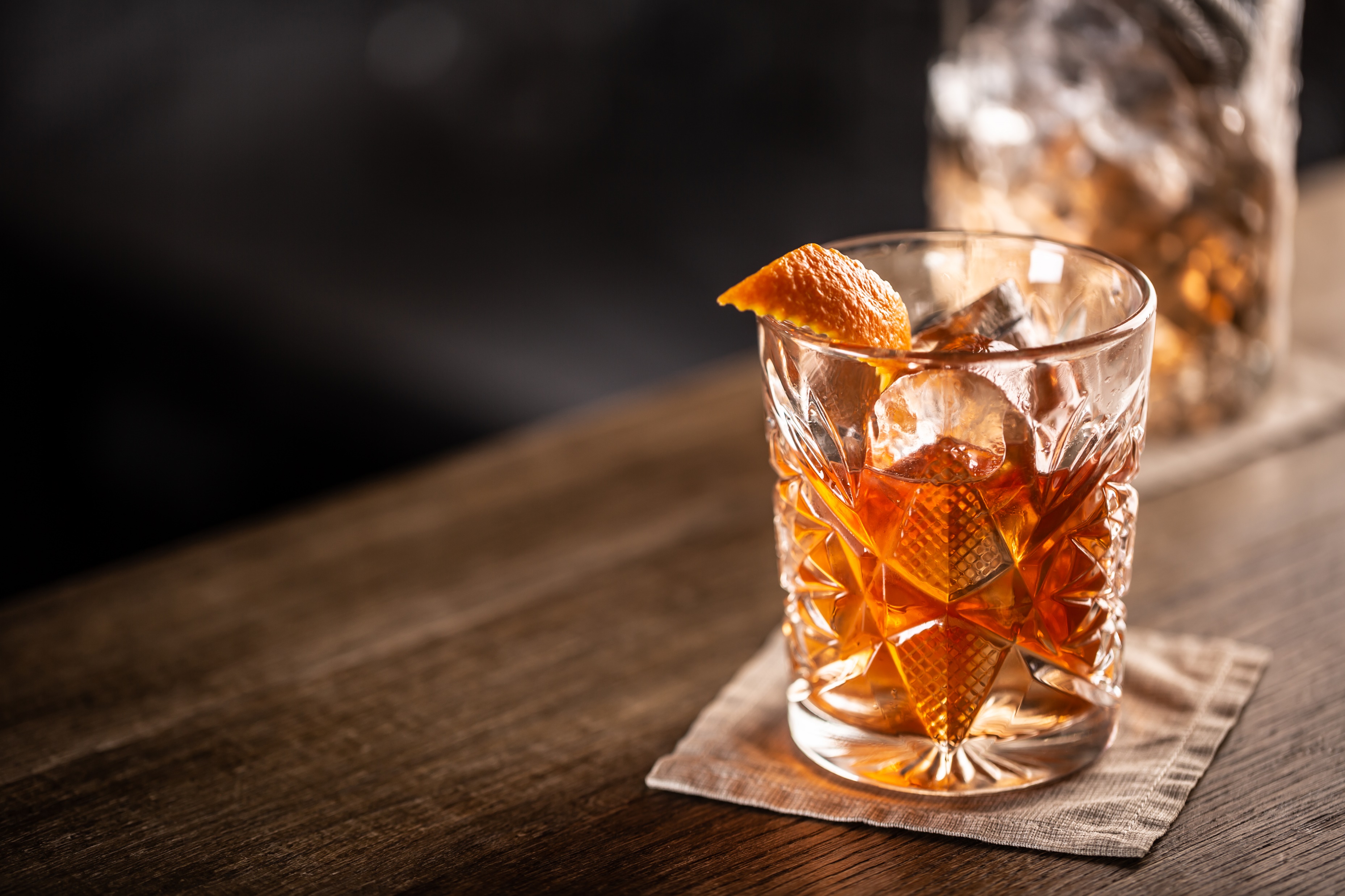 Let’s talk alcohol and drugs
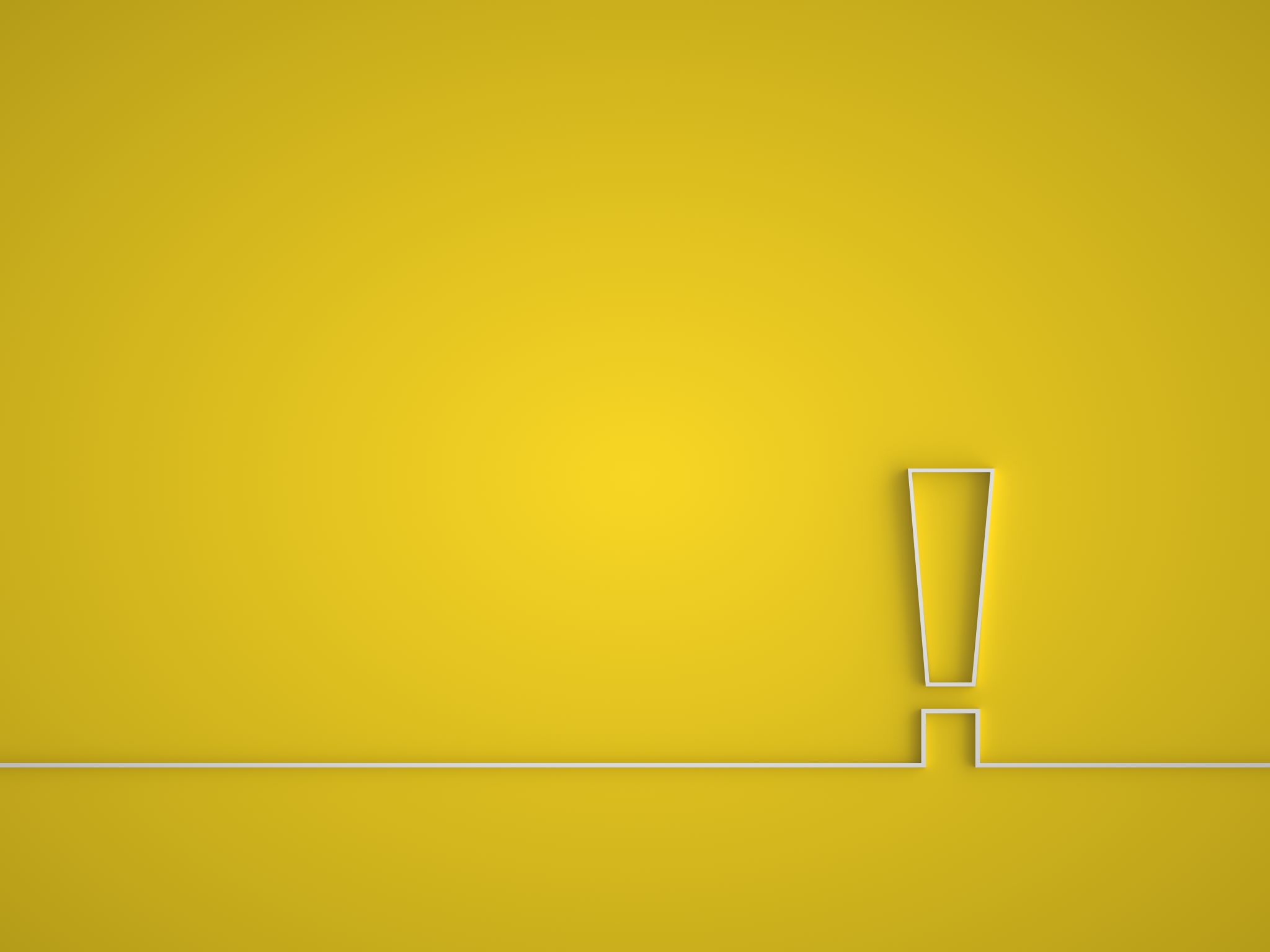 Let’s talk statutory bars
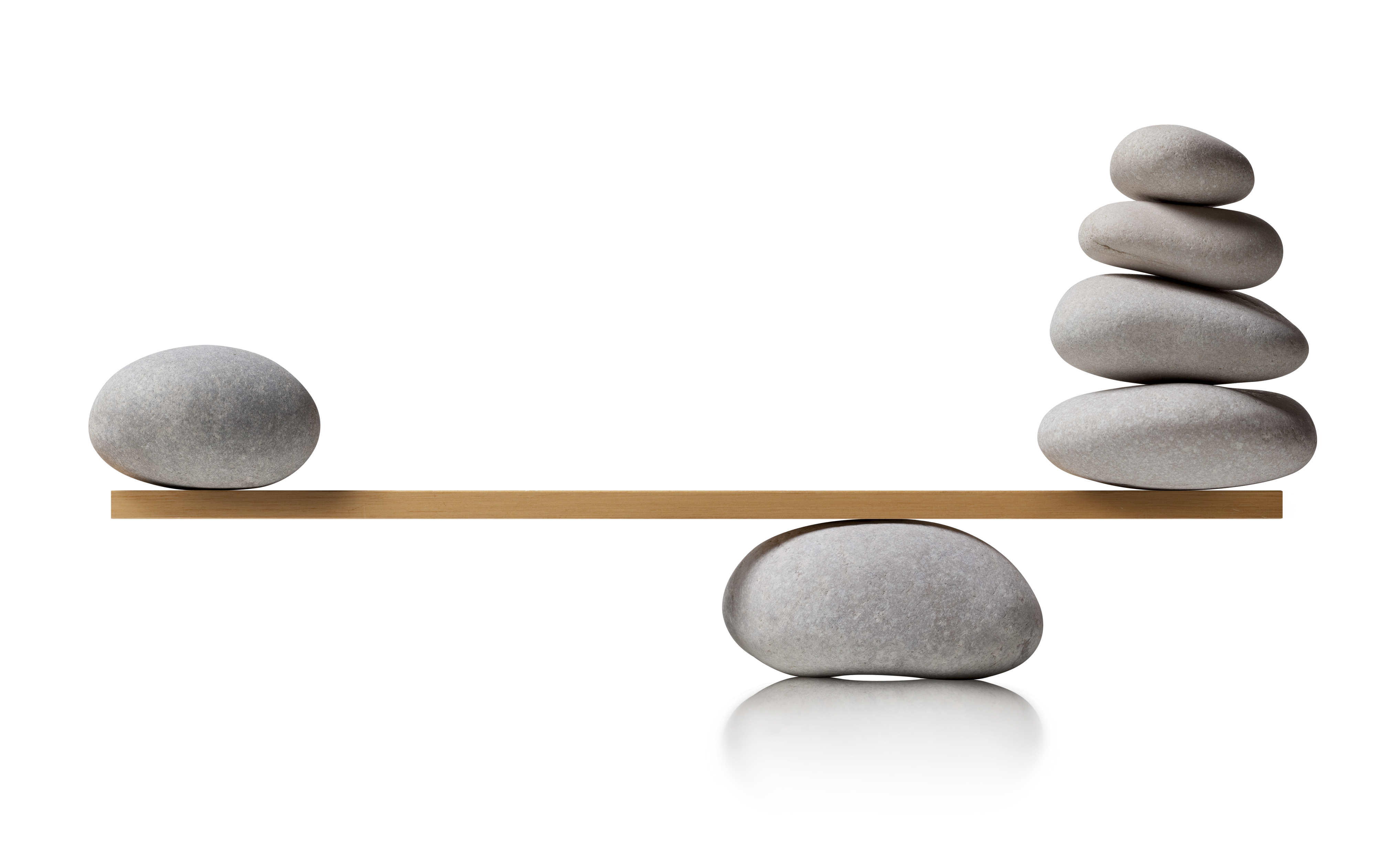 An individual’s rights
Adjudication certification
Documentation for File
Re-Certification
Need to Know
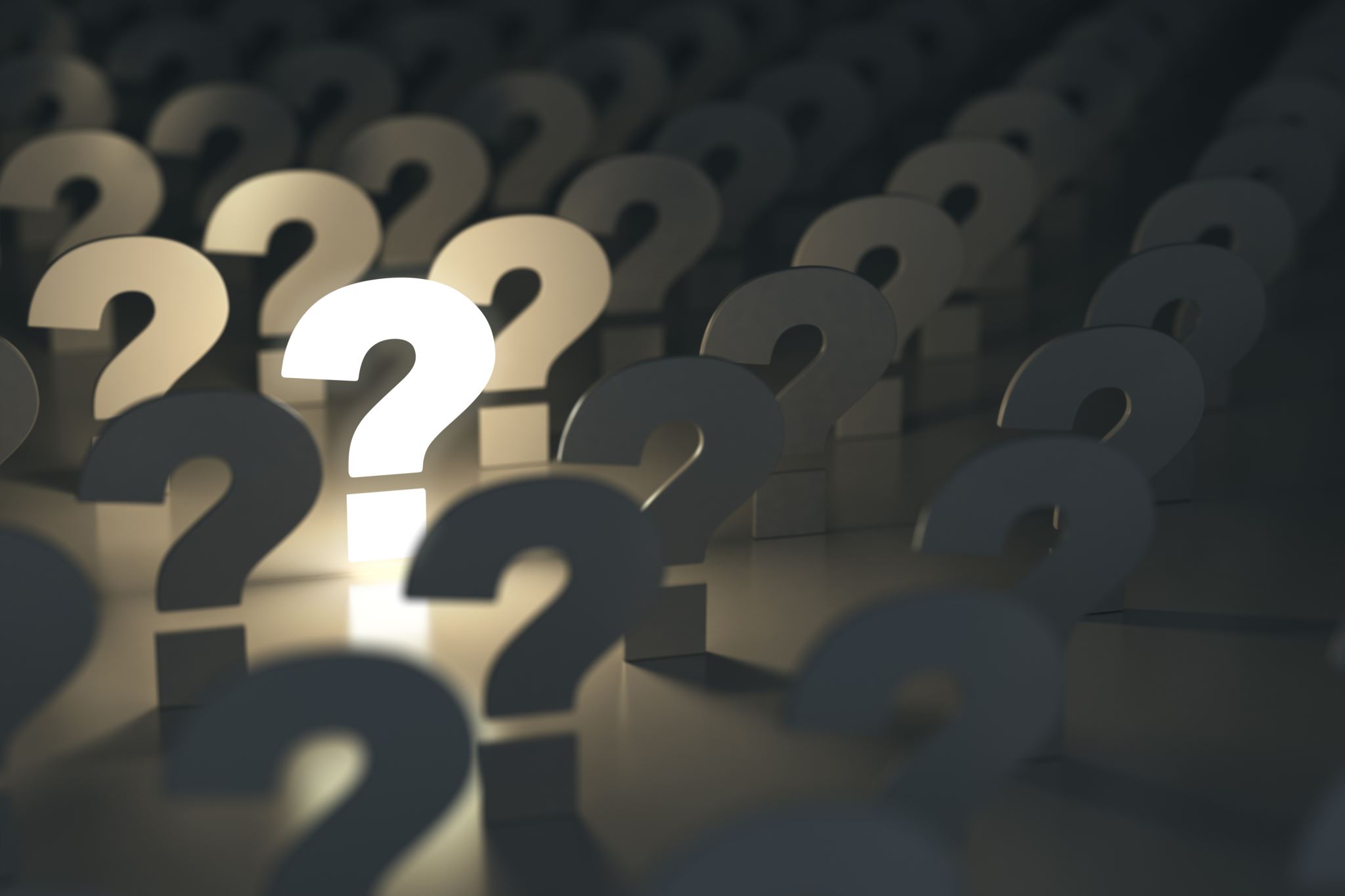 Questions?
Michele Justice
505 553-1844
mjustice@pscprotectsyou.com
www.pscprotectsyou.com